Jolly Grammar 
5a-3
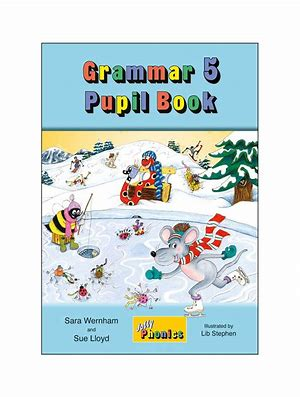 Let’s review
Prefixes.
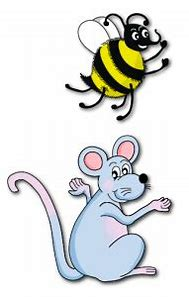 Activity Page 
Prefixes
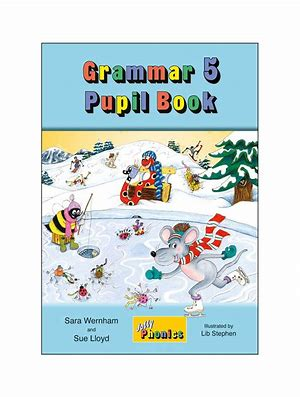 prehistoric

 subway

 transfer/
  prefer

 antibiotic
transport/
  teleport

 interactive

 submarine
prepare

 telephone
Spelling Point
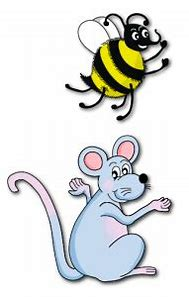 orange
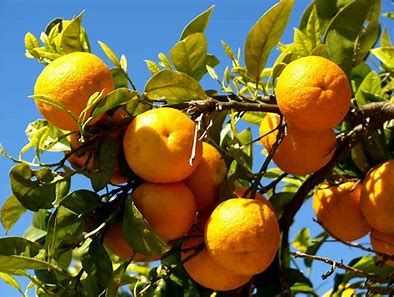 Spelling List
<nge>
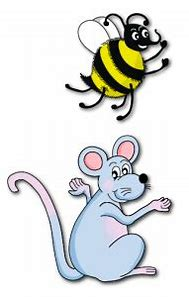 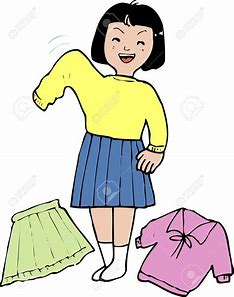 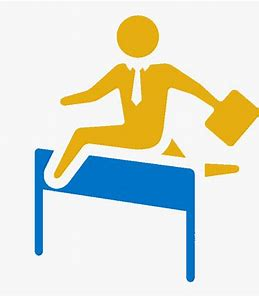 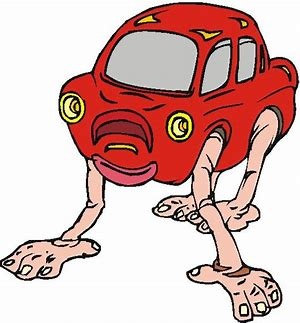 change        strange      challenge
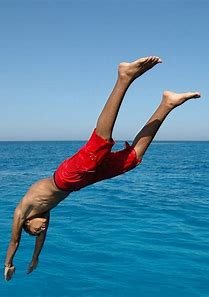 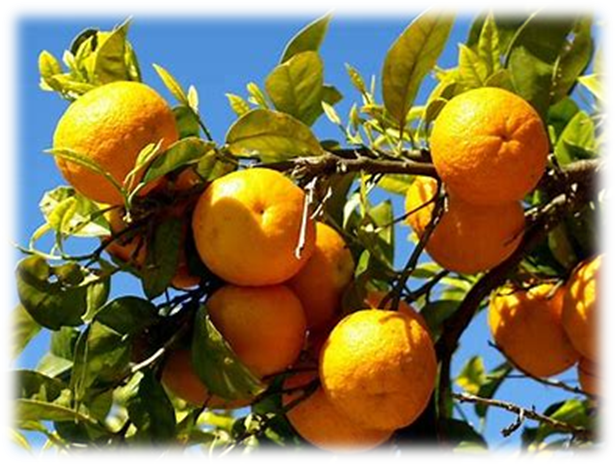 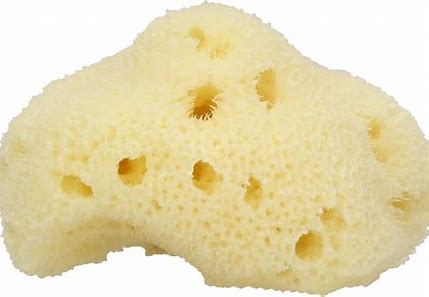 orange          plunge          sponge
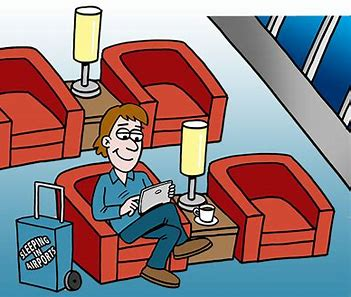 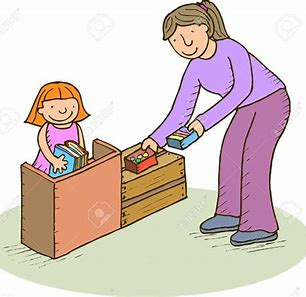 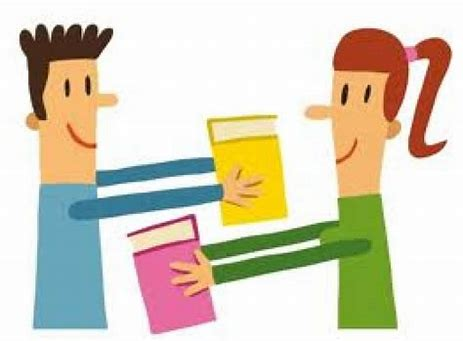 exchange     arrange       lounge
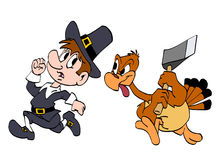 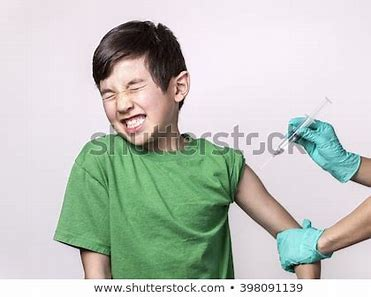 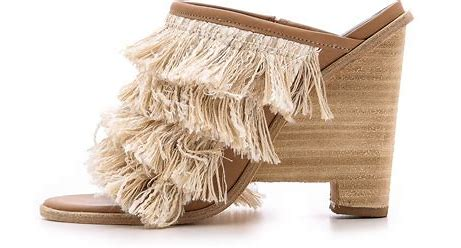 fringe            revenge         cringe
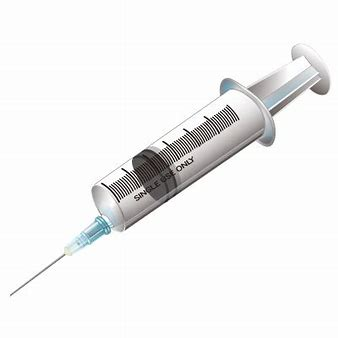 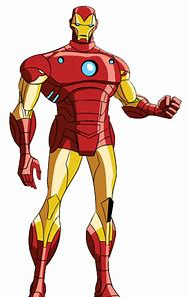 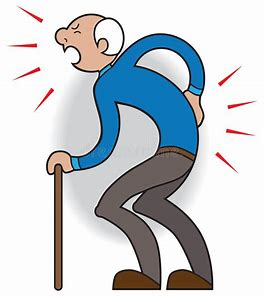 syringe       avenge           twinge
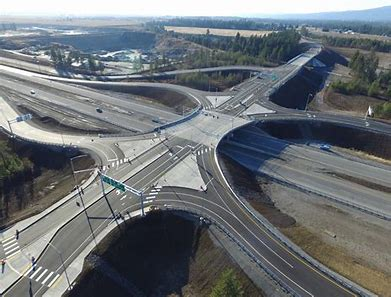 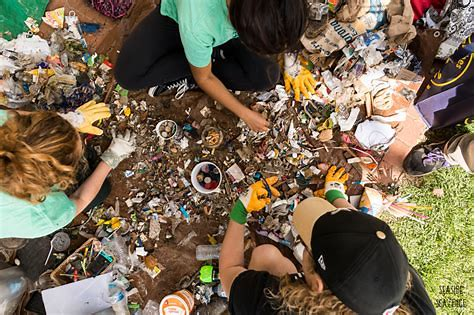 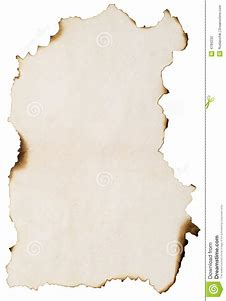 singe       scavenge    interchange
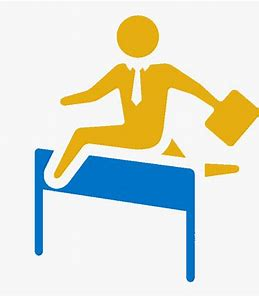 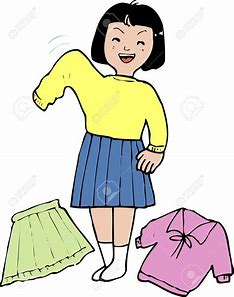 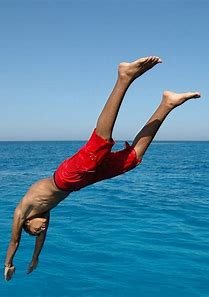 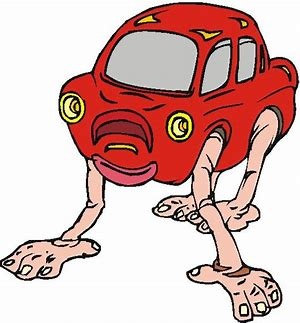 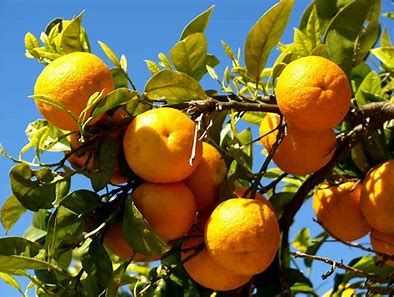 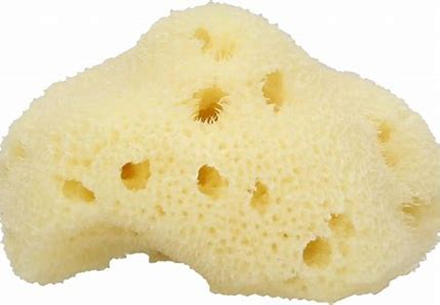 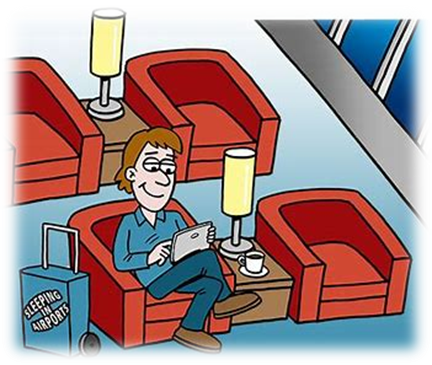 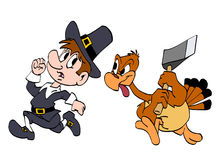 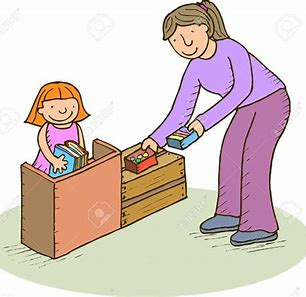 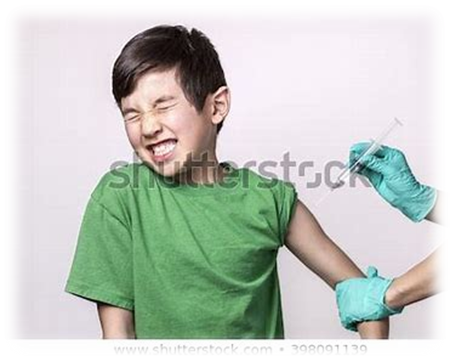 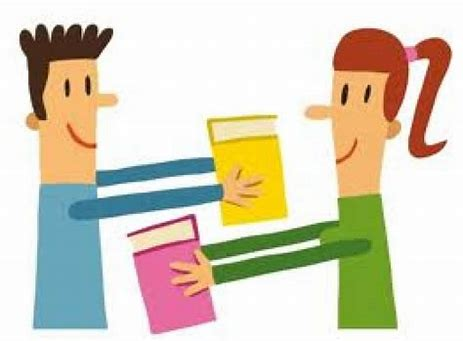 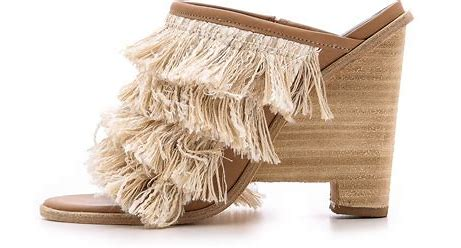 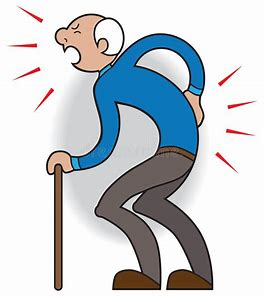 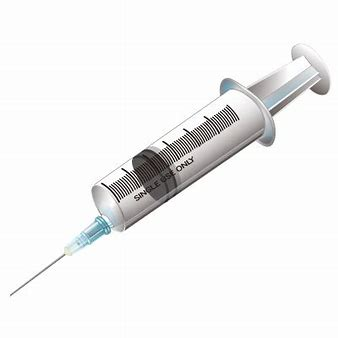 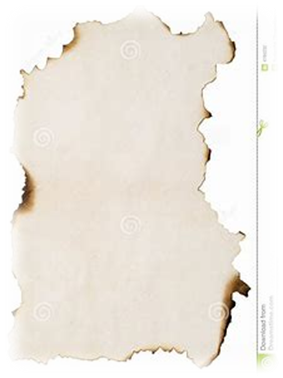 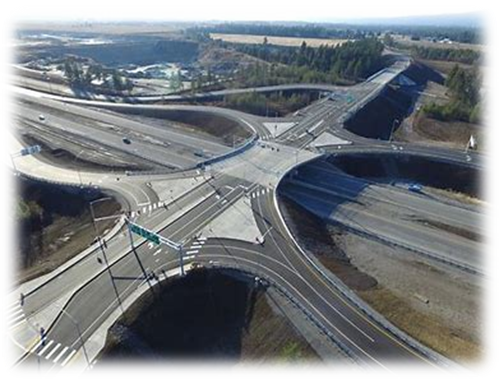 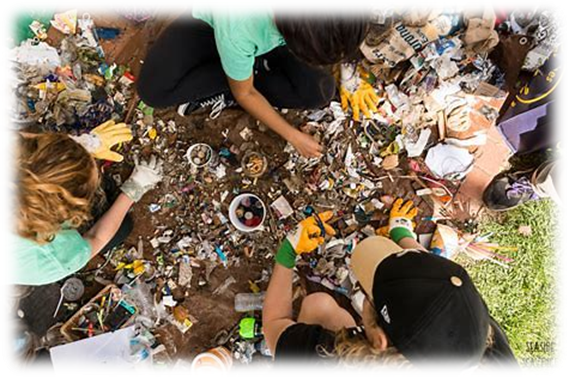 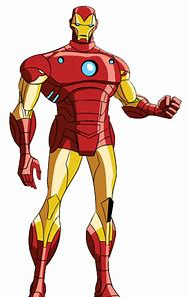 Activity Page:
Making sentences
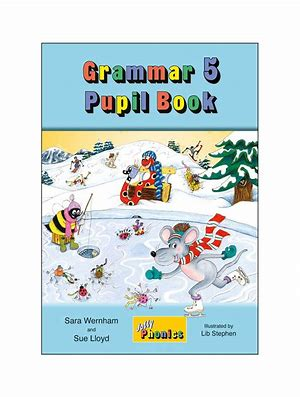 parsing
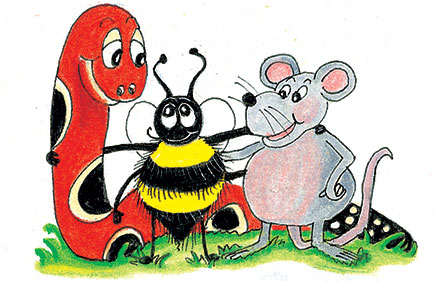 The brave lifeguard plunges fearlessly into the choppy waters.
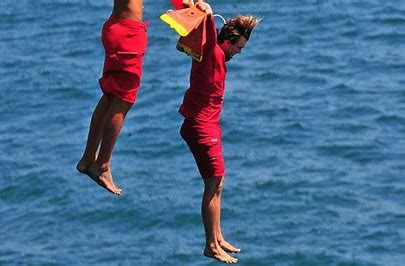 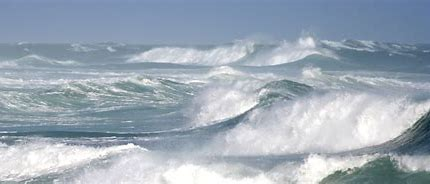 The brave lifeguard plunges fearlessly into the choppy waters.
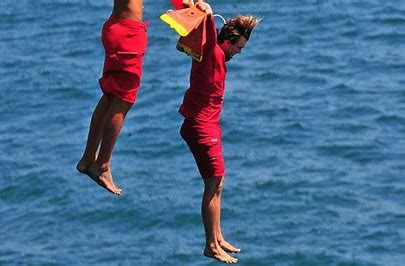 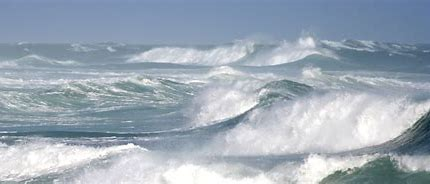 The brave lifeguard plunges fearlessly into the choppy waters.
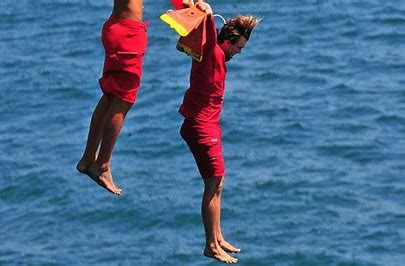 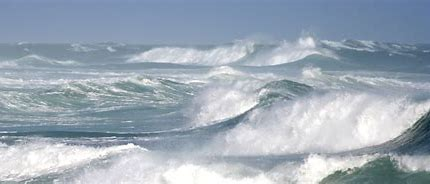 The brave lifeguard plunges fearlessly into the choppy waters.
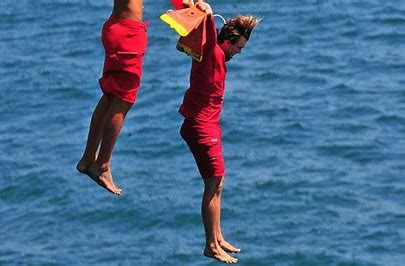 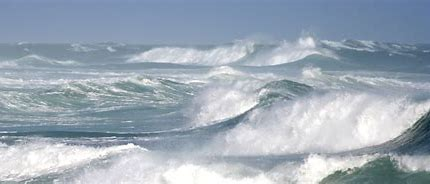 The brave lifeguard plunges fearlessly into the choppy waters.
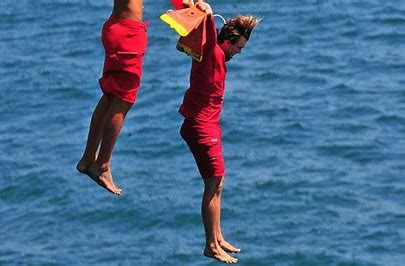 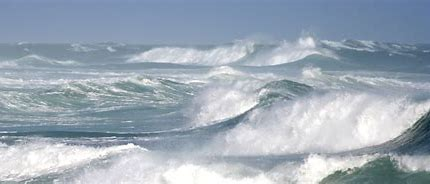 The brave lifeguard plunges fearlessly into the choppy waters.
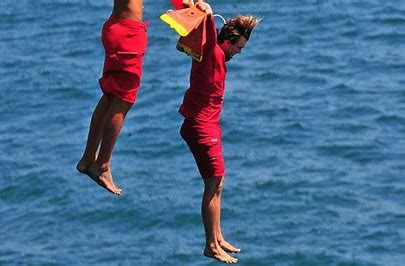 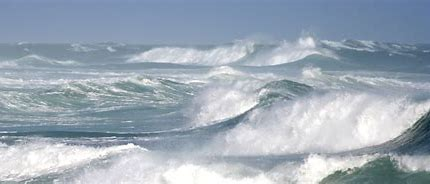 The brave lifeguard plunges fearlessly into the choppy waters.
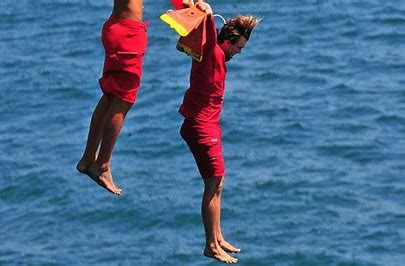 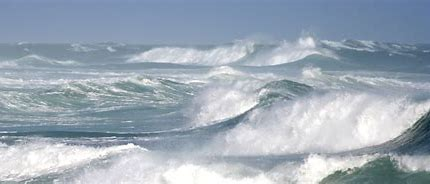 The brave lifeguard plunges fearlessly into the choppy waters.
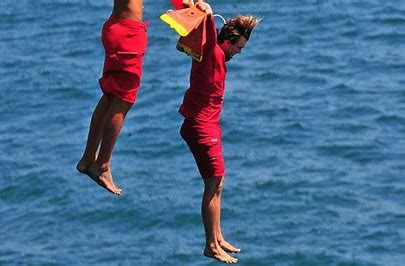 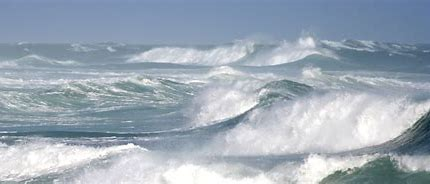 The brave lifeguard plunges fearlessly into the choppy waters.
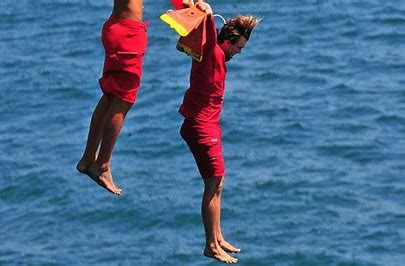 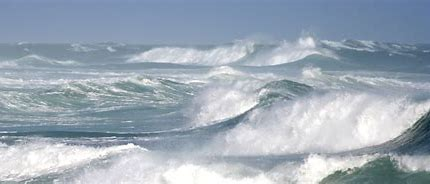 3rd person singular
Simple present
Dictation
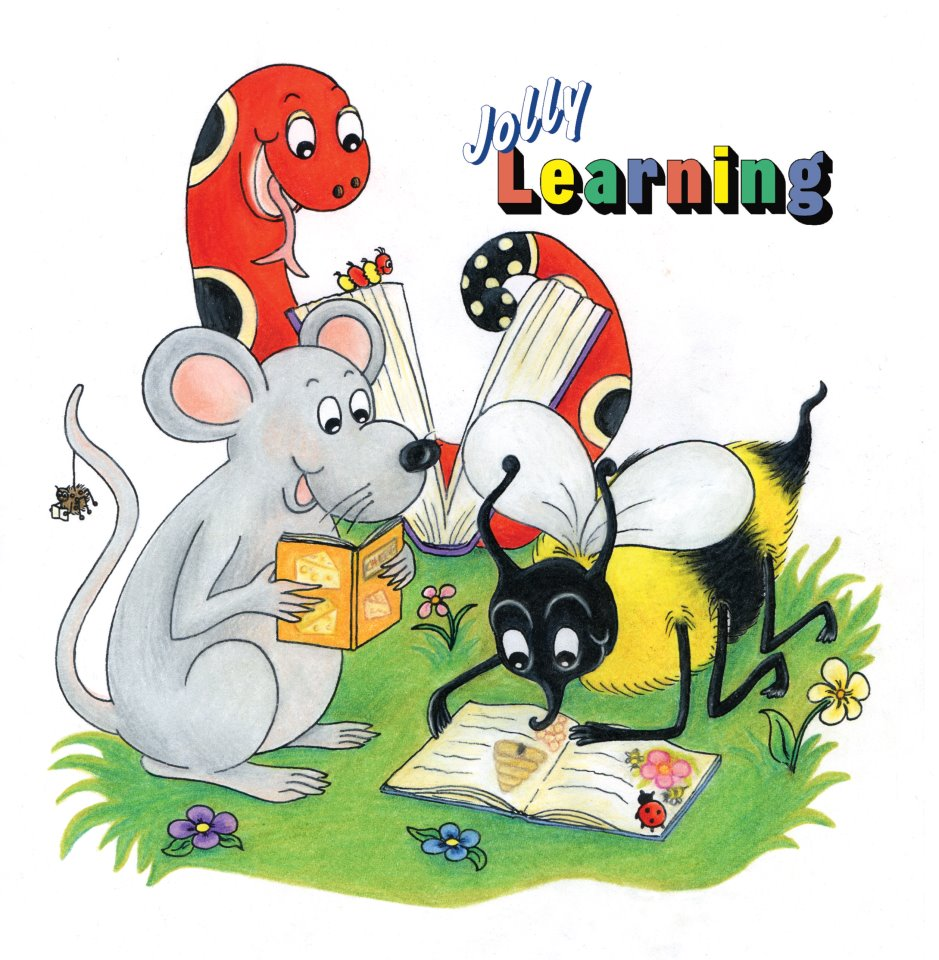 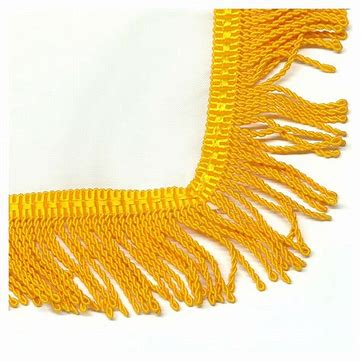 “The fringe is singed!” exclaimed the stranger.
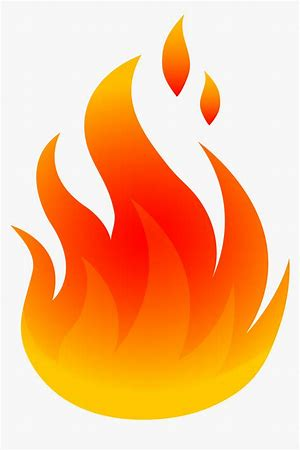 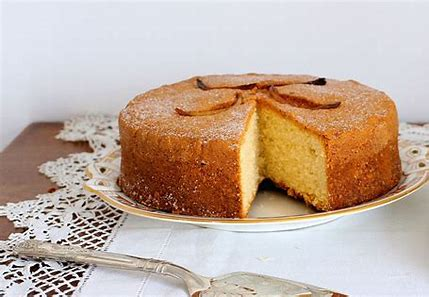 The children had sponge cake and a drink of orange.
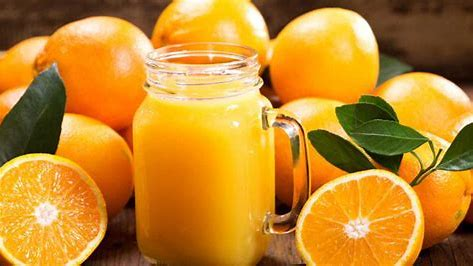 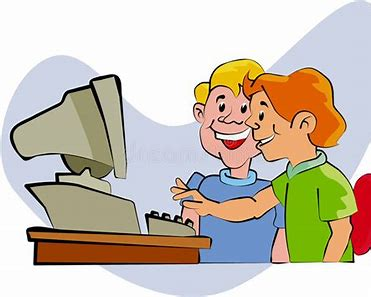 They arranged to exchange messages on the internet.
Thank you. 

See you 
next time!
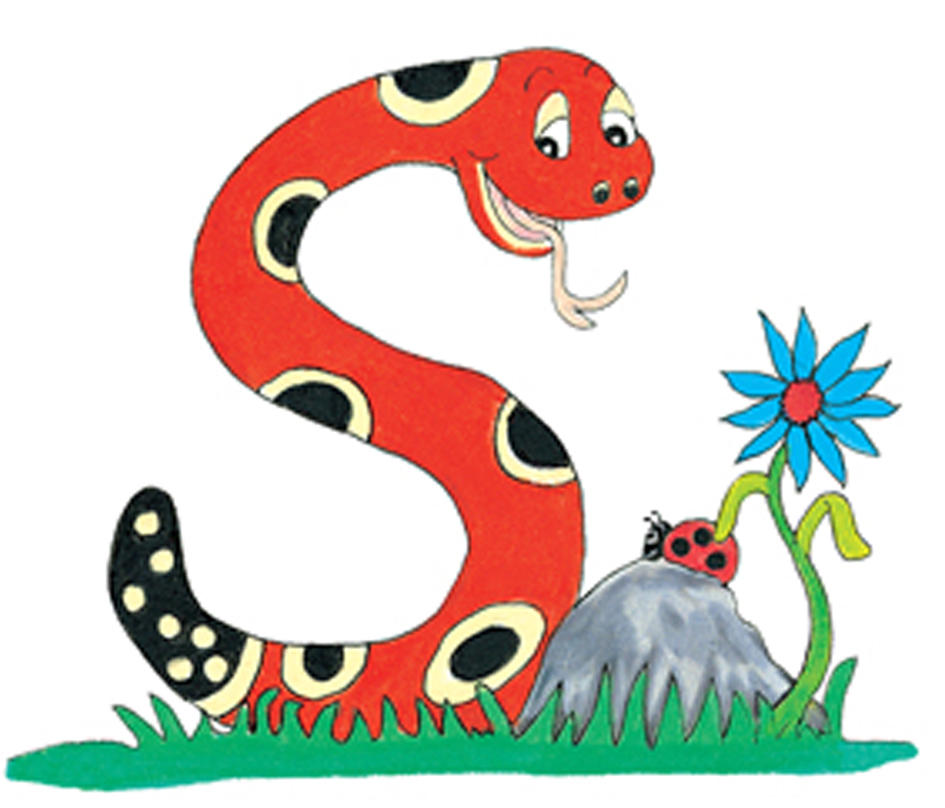